Monday
Direct instruction
Vocabulary journal entries (word description, translation, & drawing)
“Check” the level of word understanding in vocab journal
Key vocabulary of the week
Extinction
Inner core
Outer core
Tectonic plate
Lithosphere
Convection currents

Review:
Erosion
Weathering
Deposit
Transport
Key vocabulary of the week
Term: extinction

Definition: the state or situation that results when something (such as a plant or animal species) has died out completely
Draw:
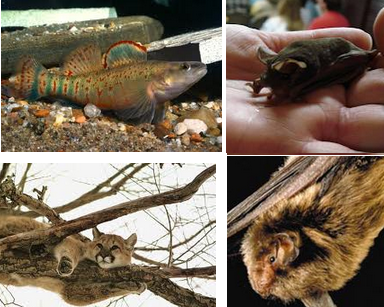 Key vocabulary of the week
Term: inner core

Definition: the mostly solid ball in the innermost part of the Earth (believed to consist of an iron–nickel mixture)
Term: outer core

Definition: a liquid layer composed of iron and nickel located above the Earth's inner core and below its mantle
Key vocabulary of the week
Definition: is the rigid (solid)  outermost shell of a rocky planet 

Origin: from lithos = "rocky" and sphaira  = "sphere" “ball’)
Term: lithosphere

Draw:
Key vocabulary of the week
Draw:
Term: tectonic plates

Definition: the Earth’s  sub-layers  that move, float, and sometimes fracture (this  causes continental drift, earthquakes, volcanoes, mountains, and oceanic trenches)

Related term

Plate tectonics: the study of the structure of the Earth and how the Earth's surface changes according due to the movement of tectonic plates
Key vocabulary of the week
Term: convection current

Definition: the transfer of heat when heated particles move into cooler places (happens only in liquids and gasses)
Draw:
Meet someone who speaks your language and…
Explain your definitions & drawings using your native language for these words:

Extinction
Inner core
Outer core
Tectonic plate
Lithosphere
Convection currents

Also make sure you understand these words:
Erosion
Weathering
Deposit
Transport
At home
Study the words while thinking about the images that best describe/represent the word
Tuesday
Whole class review (calling on volunteers)
Picture match
Homework:
Spelling pyramid
Write 1-2 sentences using the words from the spelling pyramid + sentence frames
Picture Match
Step 1: Take the words out from the envelop 

Step 2: Read the words out loud & think about images that describe the words

Step 3: Match the words & the pictures

Step 4: Explain your match using the sentence starter below

I chose this word because the picture shows__________
							an example of…
						something that …
						an object that… 
						the formula for…
[Speaker Notes: Materials: 
Picture board (1 per 2 students)
Cut-off vocabulary words (1 set per 2 students)
Facilitation: Modeling (a) directions, (b) how to use the sentence starter, and (c) corrective feedback (re-phrasing student sentences during the whole class review of the picture match]
At home
Study the word definitions
Complete:

Spelling pyramid
Write 1-2 sentences using the words from the spelling pyramid + sentence frames
Wednesday
Whole class review (tennis ball)
Sentence review
Spelling pyramid + sentence check
With a partner…
Check each other’s pyramids + sentences 
Find 1 positive thing about your partner’s sentences
Give 1 suggestion for improvement
At home
Teach the words to someone else
Thursday
“Card Game” OR “Jeopardy” OR Charades
Homework: 
Get ready for the quiz
Card Game
Setp1: The Reader takes the card and reads the word

Step 2: Player #1 provides a definition, description, or an example of the target word

Step 3: The team decides if the answer is correct

Step 4: If the answer is correct, Player #1 keeps the card & becomes the Reader for the next Player. 

Step 5: Continue until there is no more cards in the set. 

The Player with the most card wins.
Jeopardy: Round 1
Step 1: Form 2 teams & select a Host

Step 2: 1 person from each team approaches the host table

Step 3: The Host reads 1 word, the player who “hits” the Host’s table first, gets to provide a definition. The correct definition gets the team 1 point. 

Step 4: Repeat Steps 2 & 3 with new players fro each team.
Jeopardy: Round 2
Step 1: Each team gets a set of 4 key words

Step 2:  The teams develop and write sentences with the 4 words on blank sentence strips

Step 3: Each sentence that is accurate gets the team 2 points (1 pt. science + 1pt. English) 


The team with the most points from Rounds 1 & 2 wins.
Homework:
Get ready for the quiz
Friday
Quiz
“Square” the level of word understanding (1- 4)
© Materials copyrighted by the University of Louisville. 
Educators are free to use these materials with the proper acknowledgement of source.